Об организации работы по обеспечению поэтапного доступа СОНКО, осуществляющих деятельность в социальной сфере, к бюджетным средствам, выделяемым на предоставление социальных услуг населению в Новосибирской области
Бахарева Елена Викторовна
первый заместитель министра труда и
социального развития Новосибирской области
Результаты рейтинга субъектов Российской Федерации по итогам реализации механизмов поддержки социально ориентированных некоммерческих организаций и социального предпринимательства, обеспечения доступа негосударственных (немуниципальных) поставщиков к предоставлению услуг в социальной сфере и внедрения конкурентных способов оказания государственных (муниципальных) услуг в социальной сфере за 2017 год
Направления взаимодействия с некоммерческими организациями, реализуемые в Новосибирской области
Предоставление услуг, реализация проектов НКО с привлечением средств федерального, регионального и муниципальных бюджетов
Имущественная поддержка
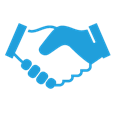 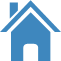 Информационная, консультационная поддержка, 
поддержка в сфере повышения квалификации сотрудников НКО и государственных структур
Налоговая поддержка (установлены налоговые льготы для НКО: налог на прибыль, НДС, налог на имущество)
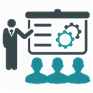 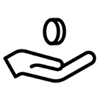 Предоставление негосударственным организациям имущественной поддержки в виде предоставления недвижимого имущества в аренду на льготных условиях или в безвозмездное пользование
2018 год
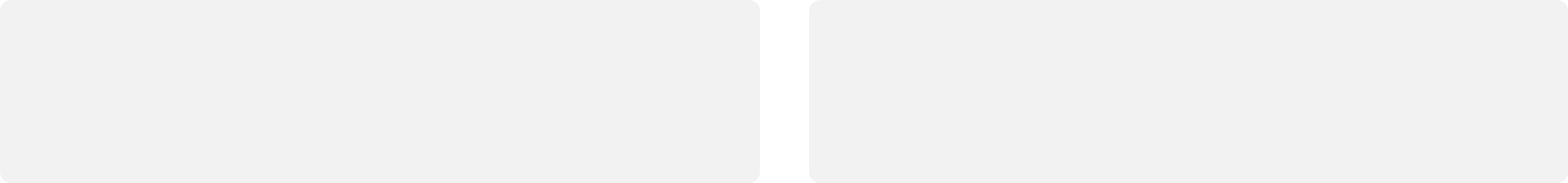 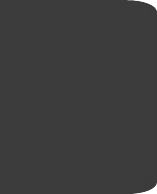 Количество негосударственных организаций, получивших недвижимое имущество в аренду на льготных условиях или в безвозмездное пользование
Средний размер предоставляемой льготы по арендной ставке при предоставлении недвижимого имущества в аренду (в процентных пунктах от максимальной ставки)
70%
11 организаций
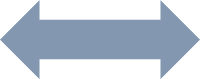 Доля средств бюджета Новосибирской области, переданных некоммерческим организациям
2017 год
2018 год
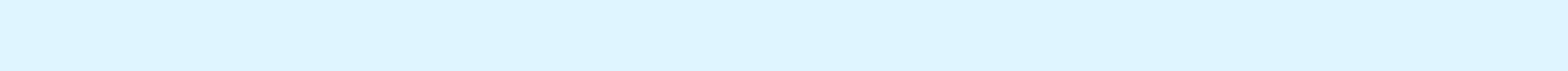 2,0%
Социальное обслуживание
1,7%
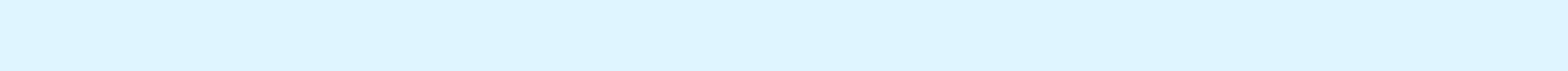 0,7%
Образование
0,38%
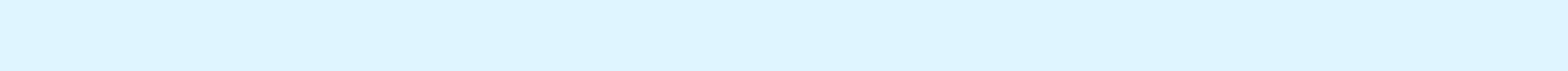 Здравоохранение
0,0%
0,03%
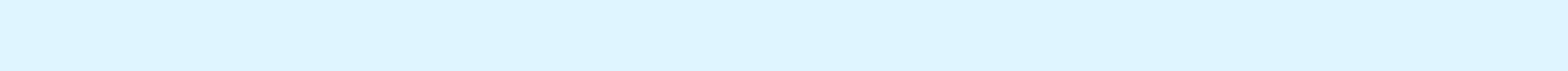 0,41%
0,003%
Культура
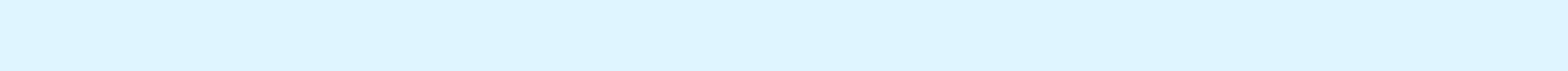 30,6%
16,3%
Физическая культура и спорт
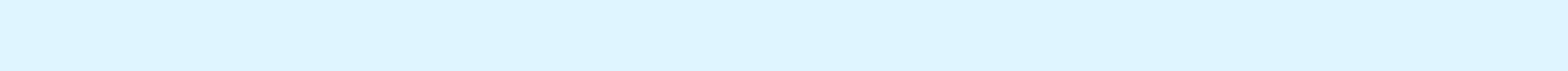 1,53%
ВСЕГО
3,25%
средства бюджетов, предоставленные некоммерческим организациям новосибирской области в 2018 году
Компенсации за оказанные социальные услуги 
272,9 тыс. руб.
Конкурентные способы закупки услуг 3778,2 тыс. руб.
Субсидии 
244998,6 тыс. руб.
Областной бюджет Новосибирской области
73 некоммерческих организации стали получателями федеральных грантовых средств:
всего 153,9 млн руб.
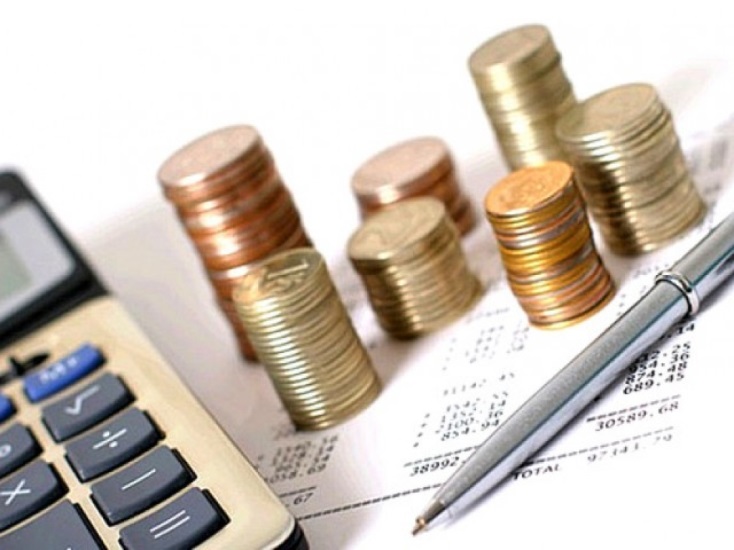 Предоставление Компенсации поставщикам социальных услуг
2018 год
Компенсацию получили 4 организации, 
общая сумма – 272,9 тыс. рублей
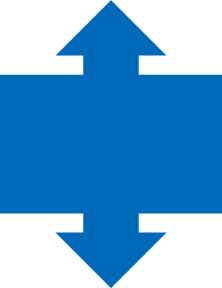 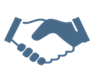 2017 год
Компенсацию получили 2 организации, 
общая сумма – 203,0 тыс. рублей
Реестр поставщиков социальных услуг Новосибирской области
www.mtsr.nso.ru/page/1382
В реестр поставщиков социальных услуг Новосибирской области включены 134 организации,  в том числе 45 СО НКО и 1 коммерческая организация
Реализация пилотных реабилитационных заездов для детей с генетическими заболеваниями, детей, перенесших онкозаболевания, в государственном автономном учреждении новосибирской области «Морской залив»
Общественно полезные услуги, Приоритетные для развития
организация социально-бытового патронажа семей; 
семейный детский дом и детские дома семейного типа; 
круглосуточный уход на дому; 
услуги службы примирения по организации процесса урегулирования конфликтов;
услуги семейного врача; 
пропаганда и обучение здоровому образу жизни; 
альтернативные методы лечения и реабилитации; 
услуга по организации ярмарок и др.
Поддержка некоммерческих организаций на муниципальном уровне в 2018 году
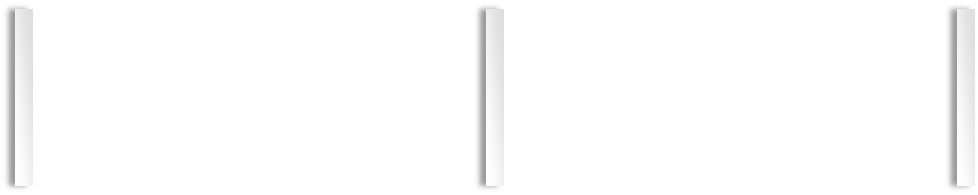 В 13 муниципальных районах действуют программы (подпрограммы) по поддержке НКО
1900 человек получили услуги в НКО за счет средств муниципальных бюджетов
90,7 млн рублей выделено НКО из средств муниципальных бюджетов
Информационная, консультационная и методическая поддержка некоммерческих организаций
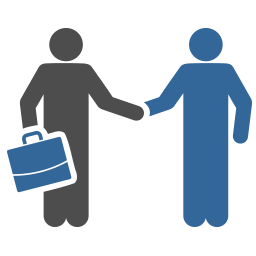 Действует 21 ресурсный центр
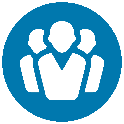 Действует портал информационной поддержки СОНКО и развития гражданских инициатив
Проводятся Гражданский Форум Новосибирской области «Гражданский диалог», «День Форума Доноров для НКО и бизнеса Новосибирской области», Форум социальных и культурных проектов Сибири и Дальнего Востока, День СОНКО
Организованы семинары, обучающие мероприятия, повышение квалификации для сотрудников НКО
Порядок включения организации в реестр некоммерческих организаций - исполнителей общественно полезных услуг
Реестр некоммерческих организаций – исполнителей общественно полезных услуг
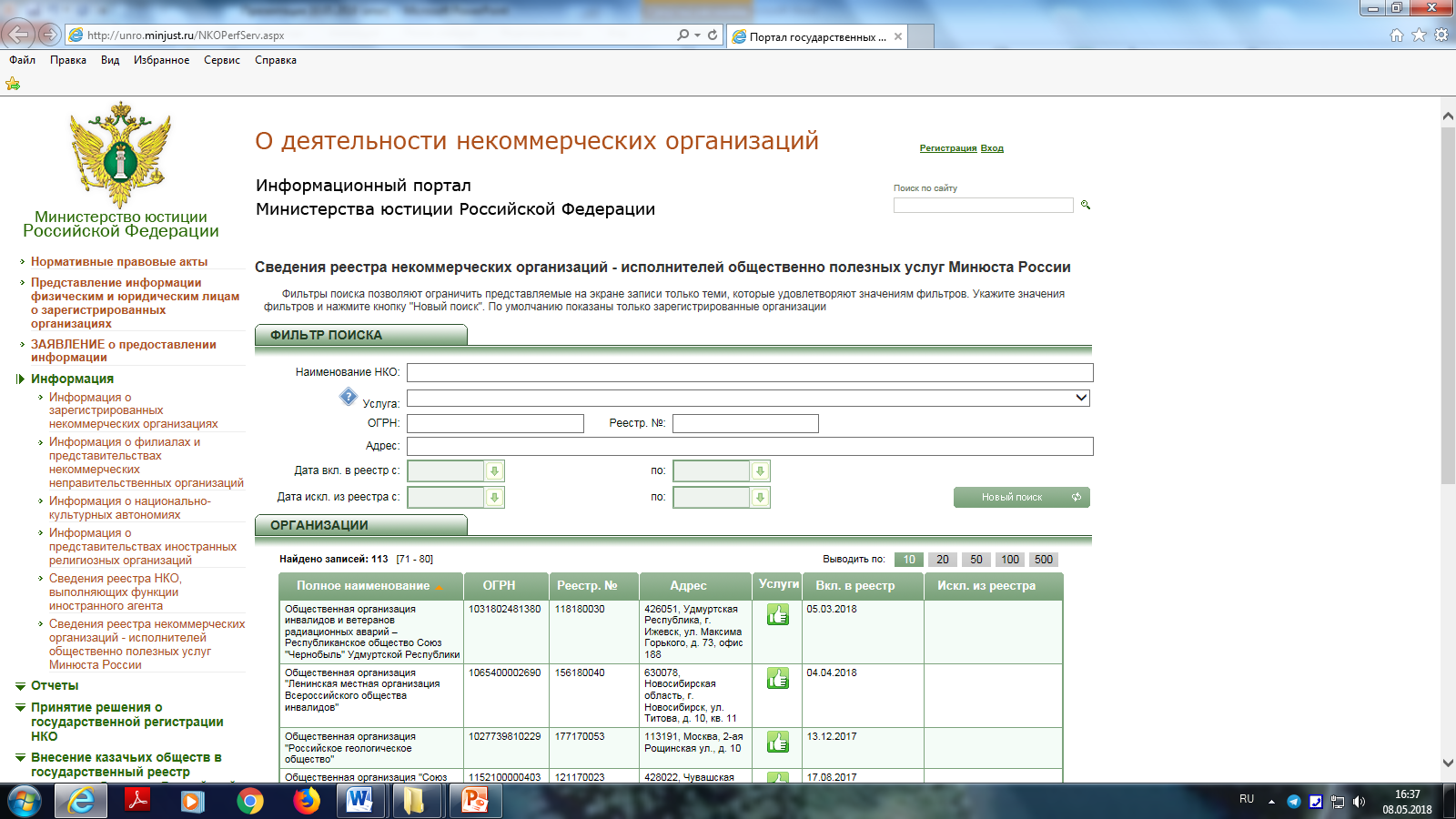 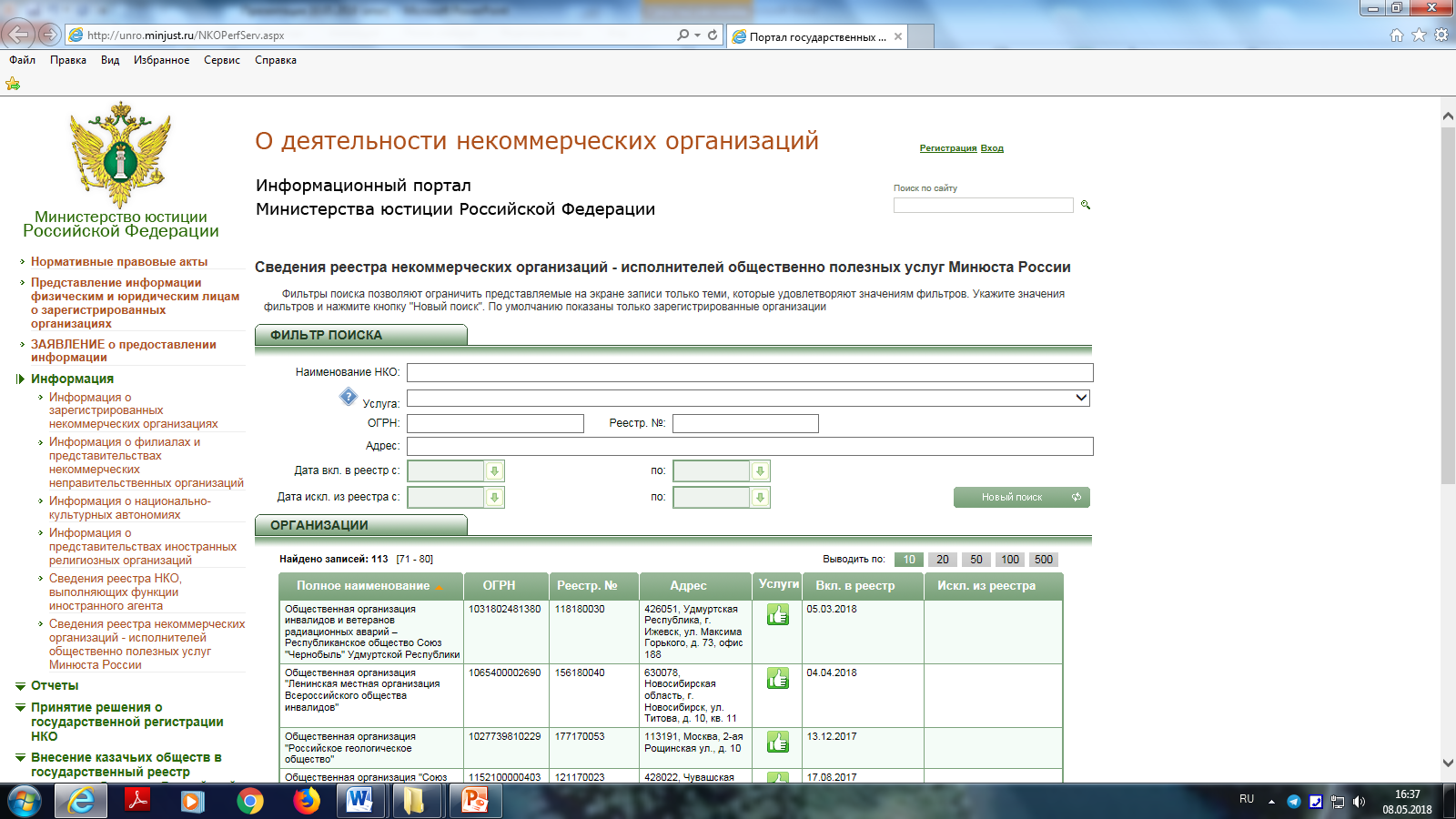 www.unro.minjust.ru
Потребность в помощи, предоставляемой волонтерами
патронажный уход и услуги сиделки;
присмотр и уход за лицами, неспособными к самообслуживанию, малолетними детьми;
оказание услуг по реабилитации инвалидов, в том числе детей-инвалидов;
организация и проведение социально-культурных, досуговых, развлекательных мероприятий для несовершеннолетних, находящихся в трудной жизненной ситуации, пожилых граждан;
наставничество в отношении детей-сирот и детей, оставшихся без попечения родителей, детей из семей, находящихся в социально опасном положении; 
сопровождение ребенка в школу;
помощь в благоустройстве территории, проведении мелкого ремонта.